草丛
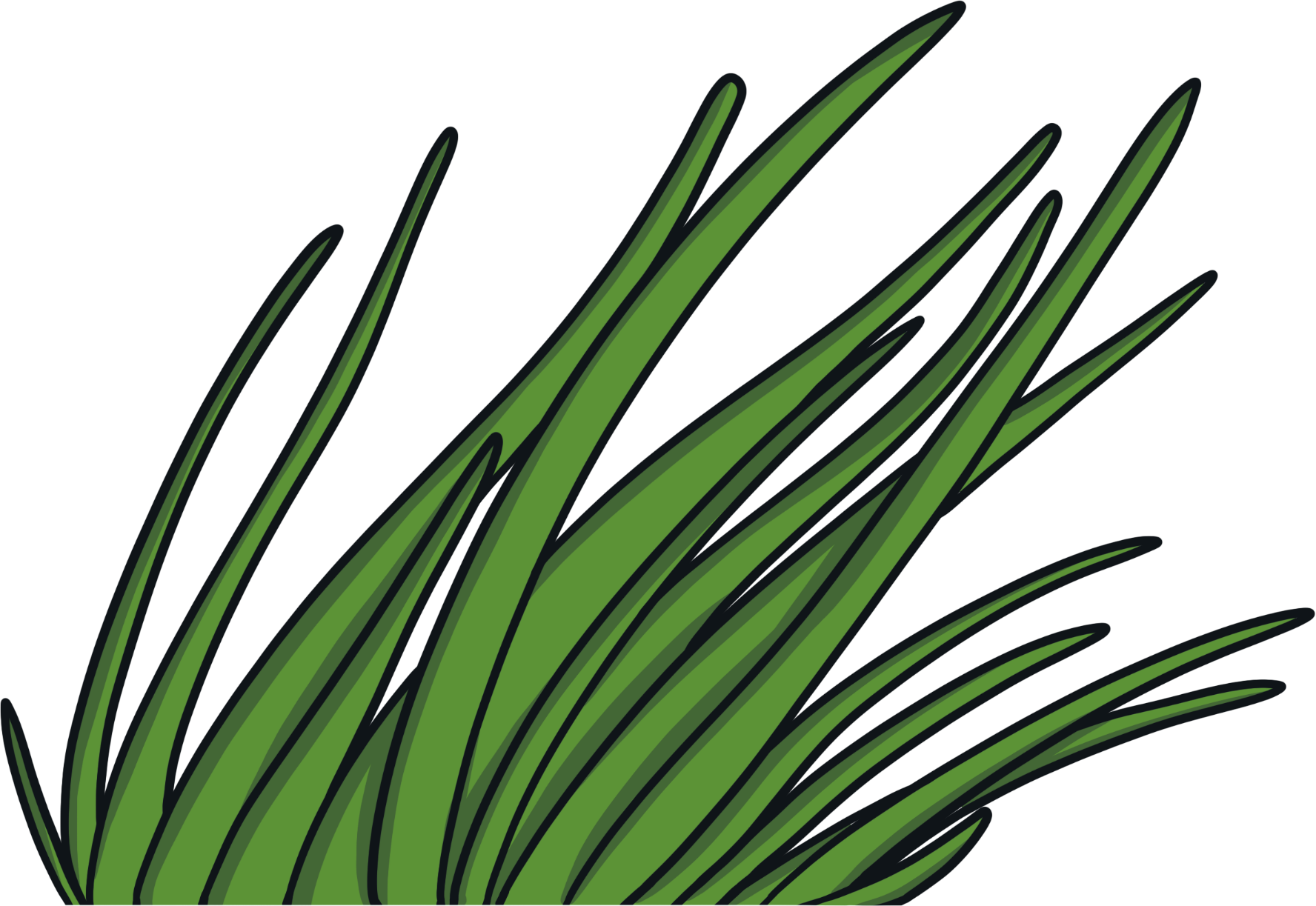 叶子
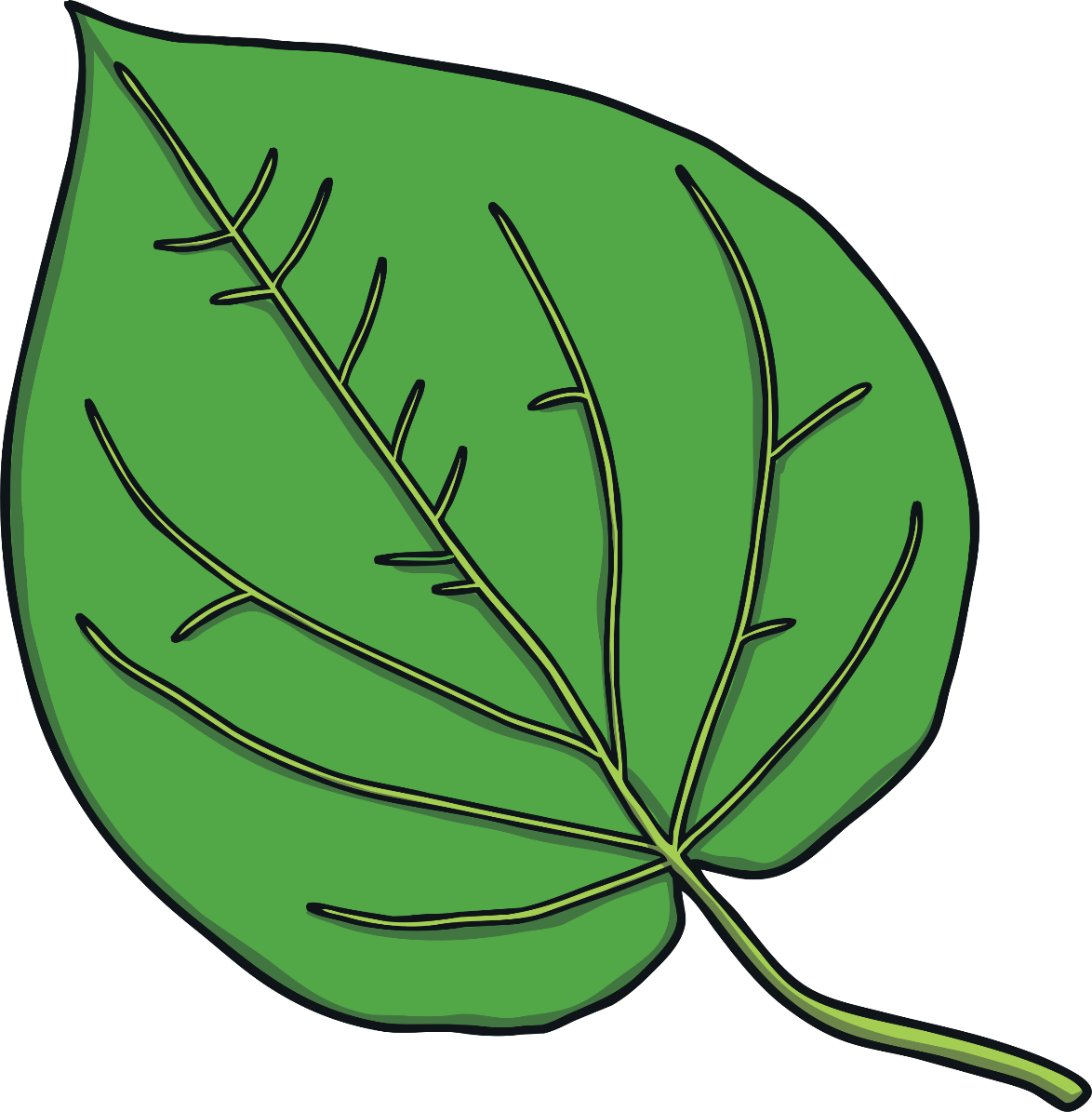 青柠
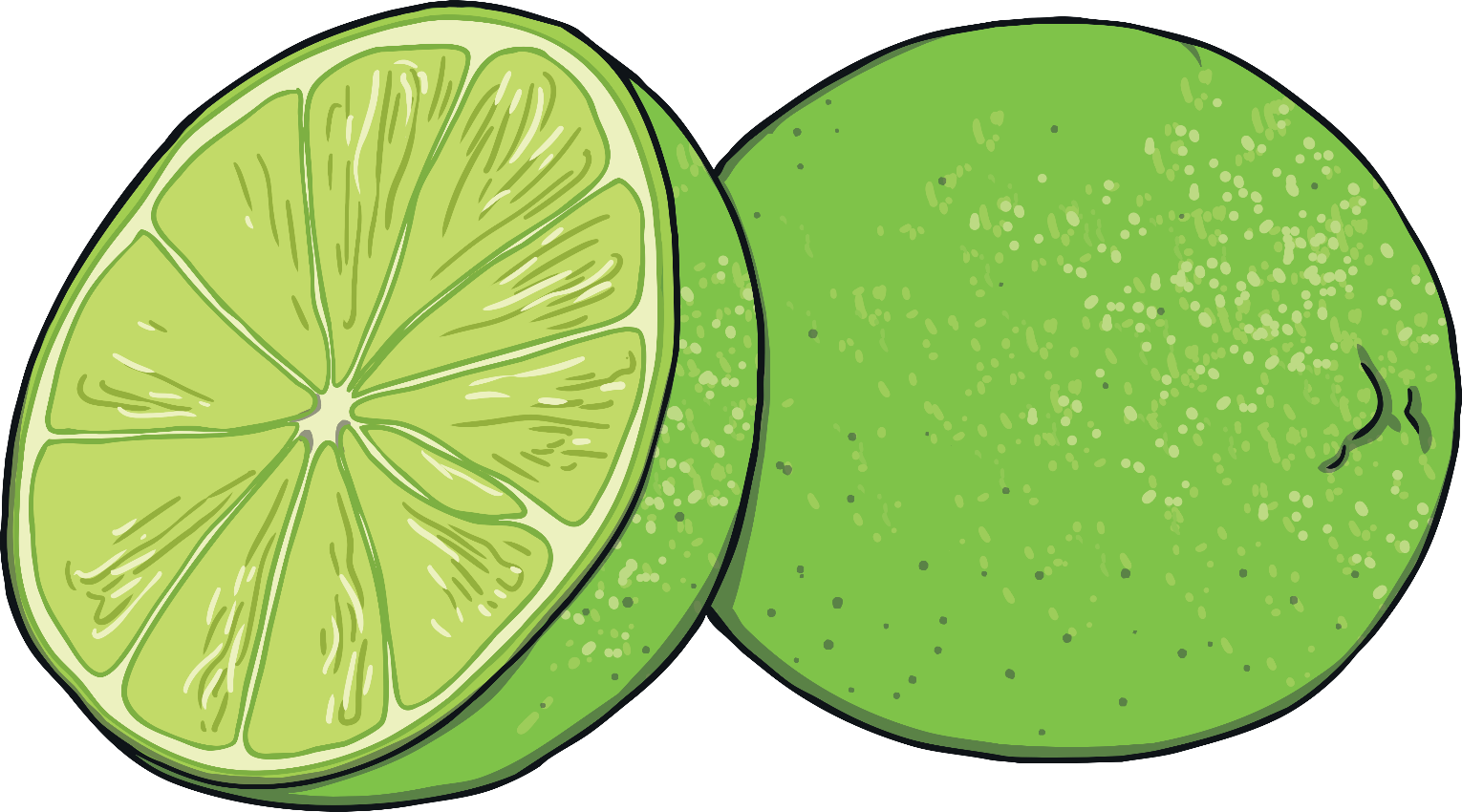 喷壶
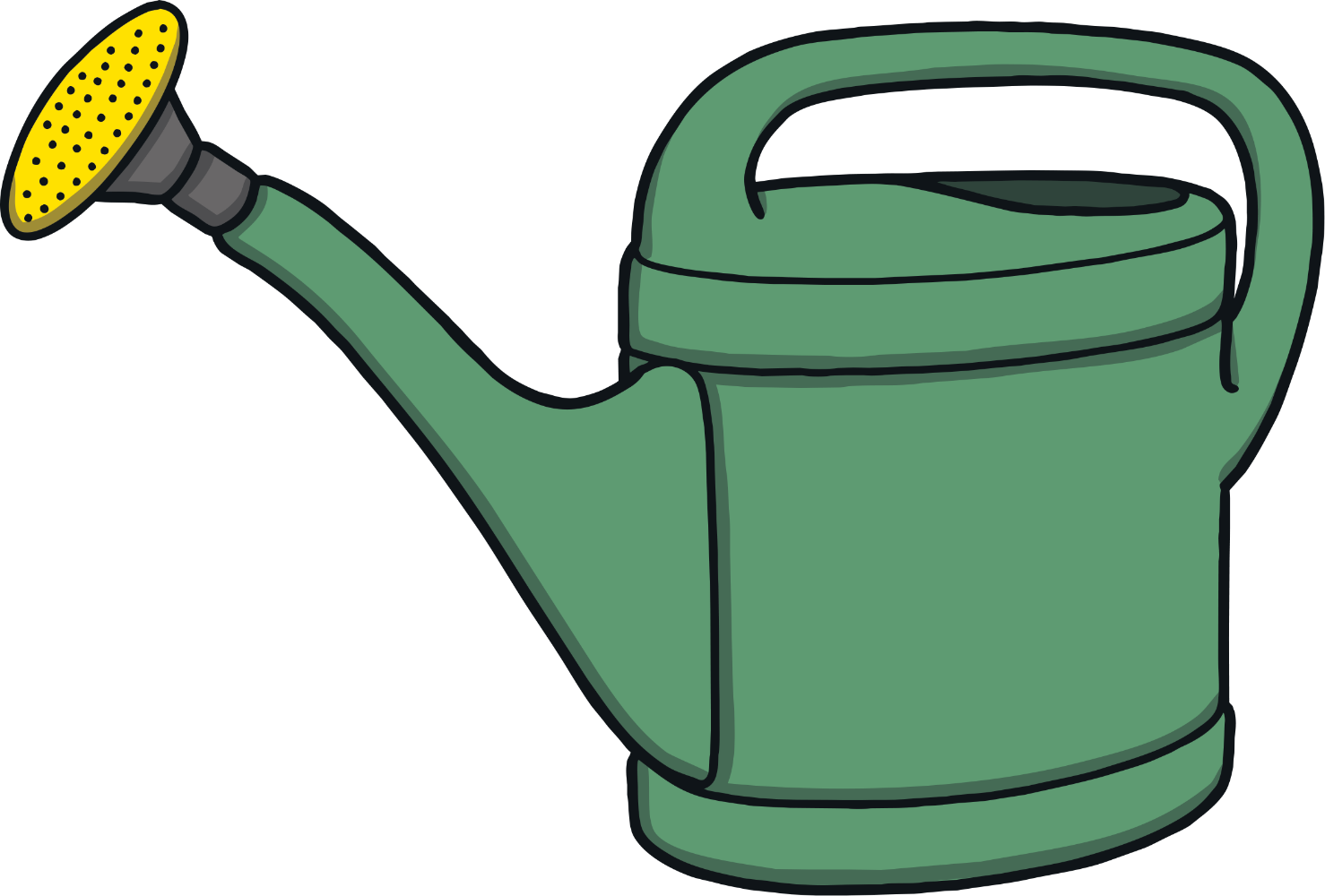 苹果
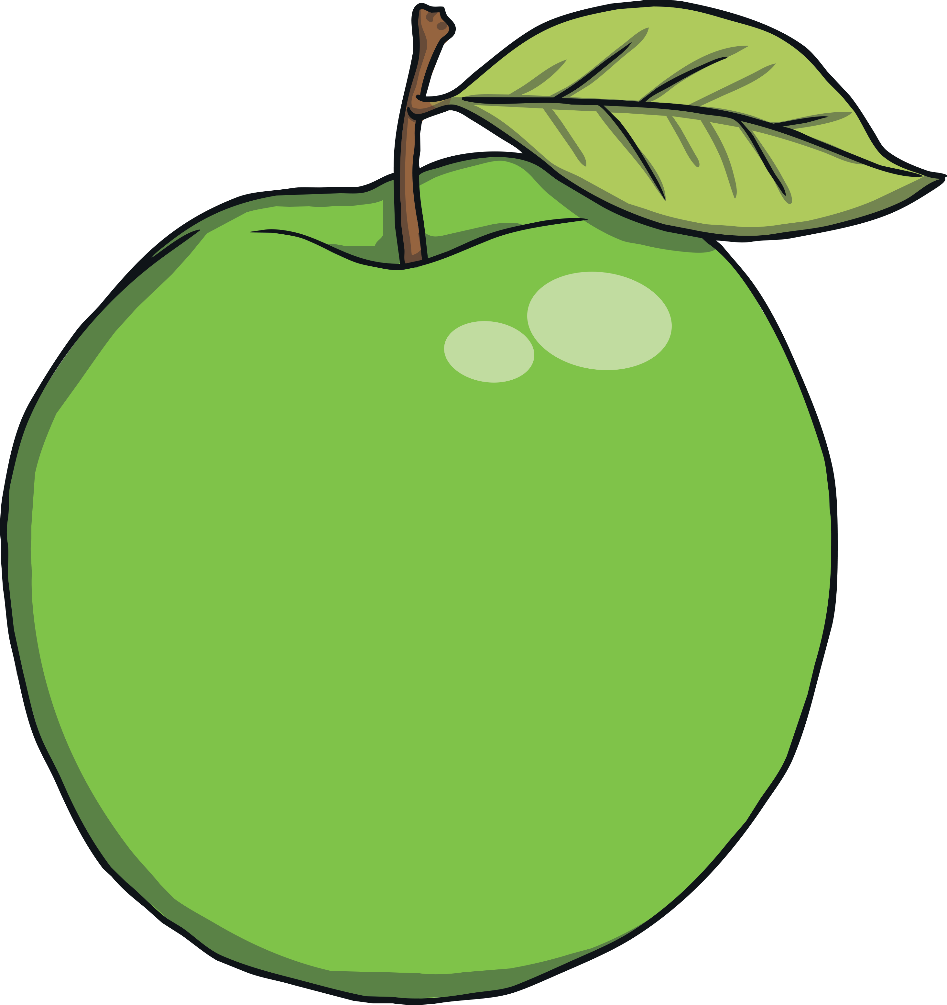 黄瓜
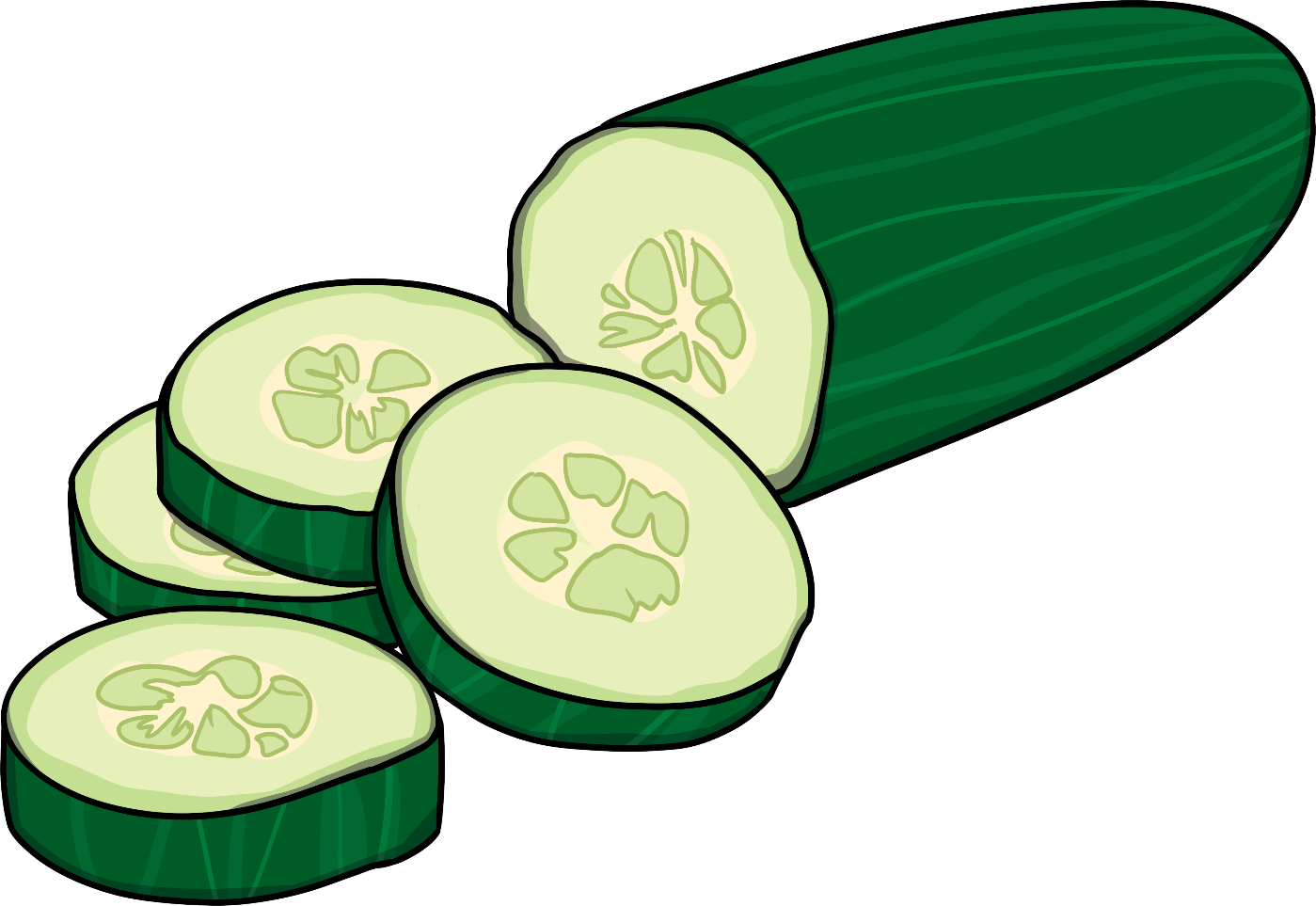 西兰花
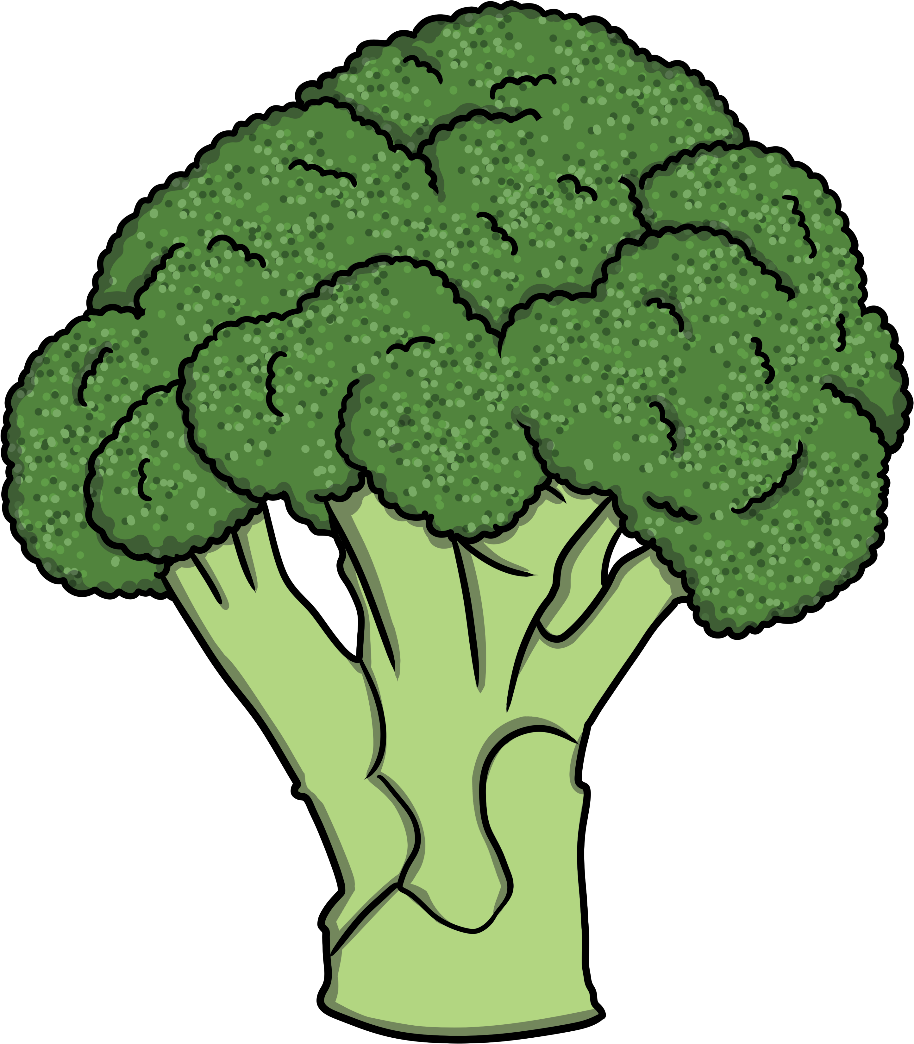 豌豆
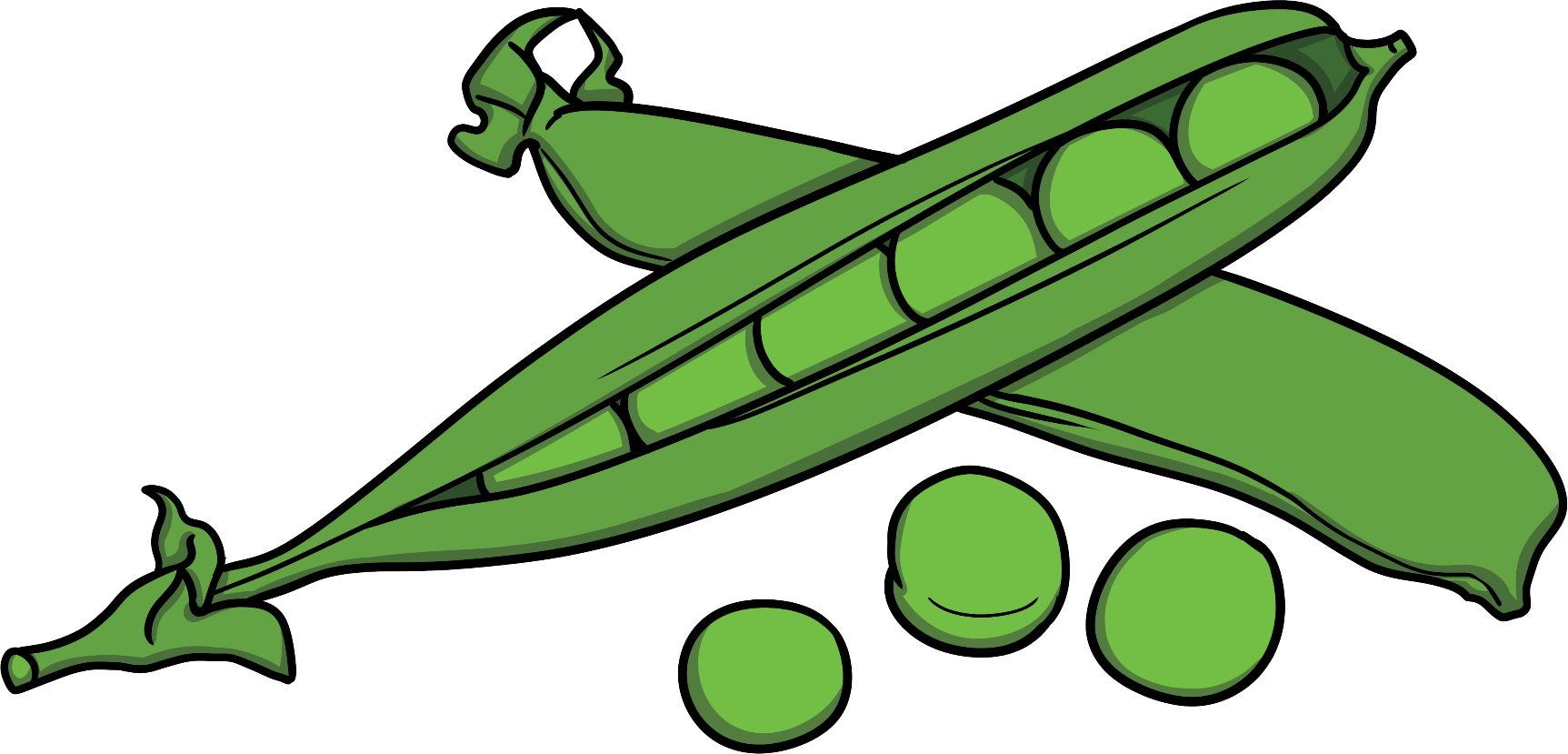